Gioco di Acchiapparella
Fai un gioco in cui devi prendere un personaggio per fare punti.
scratch.mit.edu
Set di 7 carte
Gioco di Acchiapparella
Usa queste carte in questo ordine:

Muovi a destra e sinistra
Muovi su e giù
Acchiappa una stella
Riproduci un suono
Aggiungi il punteggio
Livello successivo!
Mostra un messaggio!
scratch.mit.edu
Set di 7 carte
Muovi a destra e sinistra
Usa i tasti freccia per muovere a destra e sinistra
1
Gioco di Acchiapparella
Muovi a destra e sinistrascratch.mit.edu
PREPARATI
Scegli un personaggio.
Scegli uno sfondo.
Galaxy
Robot
AGGIUNGI IL CODICE
Scegli freccia destra.
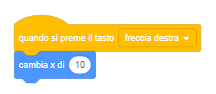 Robot
Scegli freccia sinistra.


Metti un meno per muoverti verso sinistra.


Premi i tasti freccia.


x è la posizione sullo sfondo da sinistra a destra.
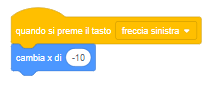 PROVALO
SUGGERIMENTO
Scrivi un numero negativo per muoverti a sinistra.
Scrivi un numero positivo per muoverti a destra.
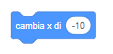 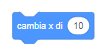 Muovi su e giù
Usa i tasti freccia per muovere su e giù
2
Gioco di Acchiapparella
Muovi su e giùscratch.mit.edu
PREPARATI
Clicca sul tuo personaggio per selezionarlo.
AGGIUNGI IL CODICE
Scegli freccia su.


Usa il blocco cambia y di per muoverti verso l’alto.
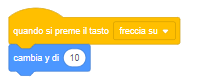 Robot
Scegli freccia giù.


Scrivi un segno meno per muoverti in giù.

Premi i tasti freccia.


y è la posizione sullo sfondo dall’alto verso il basso.

Scrivi un numero positivo per andare in su.

Scrivi un numero negativo per andare in giù.
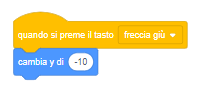 PROVALO
SUGGERIMENTO
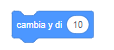 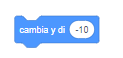 Acchiappa una stella
Aggiungi un personaggio da acchiappare
3
Gioco di Acchiapparella
Acchiappa una stellascratch.mit.edu
PREPARATI
Scegli uno sprite da acchiappare, ad esempio una stella.
Star
AGGIUNGI IL CODICE
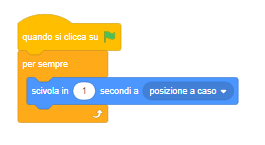 Scrivi un numero più piccolo, (es. 0.5) per farla scivolare più velocemente.
Star
PROVALO
Clicca la bandiera verde per iniziare.
Clicca il segno di stop per fermarlo.
Riproduci un suono
Riproduci un suono quando il tuo personaggio tocca la stella
4
Gioco di Acchiapparella
Riproduci un suonoscratch.mit.edu
PREPARATI
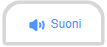 Clicca «Suoni»
Robot
Clicca per selezionare lo sprite Robot..
Scegli un suono dalla libreria dei suoni, es. Collect.
Clicca «Codice» e aggiungi questi blocchi.
AGGIUNGI IL CODICE
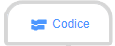 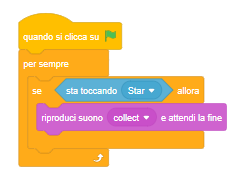 Inserisci il blocco «sta toccando» dentro al blocco «se … allora».
Robot
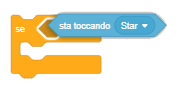 Scegli il tuo suono dal menù.
PROVALO
Clicca la bandierina verde per iniziare.
Aggiungi il punteggio
Fai punti quando tocchi la stella
5
Gioco di Acchiapparella
Aggiungi il punteggioscratch.mit.edu
PREPARATI
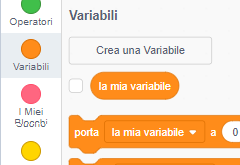 Scegli «Variabili».
Score
Clicca il bottone «Crea una variabile»
Chiama la variabile Score e poi clicca OK.
AGGIUNGI IL CODICE
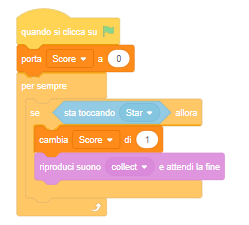 Aggiungi questo blocco per azzerare Score.
Robot
Scegli Score dal menù.
Aggiungi questo blocco per aumentare Score.
SUGGERIMENTO
Usa il blocco «porta» per azzerare il punteggio.
Use usa il blocco «cambia» per aumentare il punteggio.
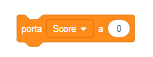 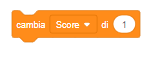 Livello successivo!
Passa al livello successivo
6
Gioco di Acchiapparella
Livello successivo!scratch.mit.edu
PREPARATI
Robot
Seleziona lo sprite Robot.
Nebula
Scegli un altro sfondo, es. Nebula.
AGGIUNGI IL CODICE
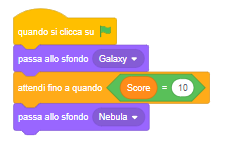 Robot
Scegli il primo sfondo.
Scegli lo sfondo nuovo.
Inserisci il blocco Score nel blocco «uguale» dalla categoria degli operatori.
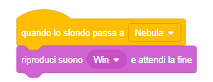 Scegli un suono.



Clicca la bandierina verde per iniziare a giocare!
PROVALO
Mostra un messaggio!
Mostra un messaggio quando passi al livello successivo
7
Gioco di Acchiapparella
Mostra un messaggio!scratch.mit.edu
PREPARATI
Usa lo strumento Testo per scrivere un messaggio, es. “Level Up!”
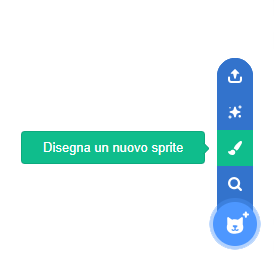 Clicca l’icona «Disegna un nuovo sprite» per creare un nuovo sprite.
Puoi cambiare il font  il colore, la dimensione e lo stile.
AGGIUNGI IL CODICE
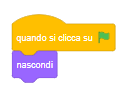 Nascondi il messaggio all’inizio del gioco.
Level Up!
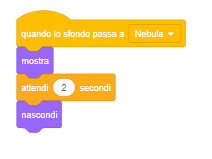 Scegli lo sfondo per il livello successivo.
    Mostra il messaggio.
Clicca sulla bandierina verde per iniziare a giocare.
PROVALO